Boli psihice:Prevalența pe parcursul vieții
Cca. 30% din cetățenii europeeni
                     … se confruntă cel puțin  1x în viață cu o boală psihică
Cca. 20% din cetățenii europeeni 
                     … se confruntă în anul următor cu o boală psihică
Wittchen et al. 2012
16.12.2015
1
Conferința Prof. Dr. Michael Bach / pro mente reha, Salzburg
Bolile psihice: escaladarea problemei sănătății publice
Poziție	                 20001 	     	   2020 (estimări)2 	
    1	Infecții ale căilor respiratorii inferioare	Afecțiuni cardiace ischemice	
    2	Influențe perinatale 		Depresie
    3	HIV/AIDS		accidente de mașină	
    4	Depresie      		afecțiuni cerebrovasculare
    5	Boli diareice 		afecțiuni pulmonare obstructive  
                                                                                                                    cronice.
DALYs=disability-adjusted life-years (totalul anilor, ce se pierd datorită mortalității premature sau infirmității)
1 World Health AD, eds. Boston: Harvard University Press; 1996.
2 Murray CJL, Lopez AD, eds. Boston: Harvard University Press; 1996.
2
Conferința Prof. Dr. Michael Bach / pro mente reha, Salzburg
Tulburări psihice legate de locul de muncă
Senzație de epuizare
Senzație de suprasolicitare
Incapacitatea de decuplare
Senzație de non-sens
Tulburare depresivă
Iritabilitate
 50-60% pierd zile de muncă datorită stresului
						          Schmid & Zalokar 2008
3
Conferința Prof. Dr. Michael Bach / pro mente reha, Salzburg
Eustress <> Distress
EUSTRESS
	o pierdere a echilibrului, în care agenții stresori (suprasolicitări) și resursele  (strategiile de depășire) conviețuiesc într-o relație sănătoasă
DISTRESS
	un/o proces/stare  pshic/ă, în care relația dintre agenții stresori(suprasolicitări) și resursele disponibile (strategii de depășire) este perturbată pe termen lung
Nach: Selye 1986
4
Conferința Prof. Dr. Michael Bach / pro mente reha, Salzburg
Resurse
Agenți stresori
Promovarea sănătății psihosomatice:Re(echilibrarea)
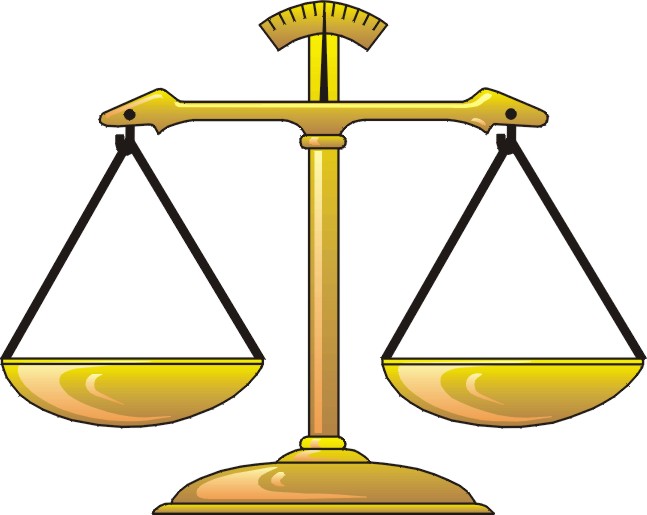 CORECTIVĂ Promovarea sănătății
PREVENTIVĂ Promovarea sănătății
5
Conferința Prof. Dr. Michael Bach / pro mente reha, Salzburg
Patogeneza <> Salutogeneza
Model - Patogeneză:

Întrebarea de bază: Ce ne înbolnăvește ?		 Exemplu afecțiune
Model - Salutogeneza

Întrebarea de bază: Ce ne face/ține sănătoși ? 	 Exemplu de recuperare
Sănătatea nu este opusul bolii
Sănătatea este preponderența segmentelor sănătoase
6
Conferința Prof. Dr. Michael Bach / pro mente reha, Salzburg
Burnout – Definiție
- o stare sufletească negativă, permanentă legată, de locul de muncă a indivizilor „normali“.
	- evoluează treptat, de multe ori trece neobservată timp îndelungat 
	- rezultă dintr-o nepotrivire de intenții și realități profesionale, cauza fiind strategiile de depășire nefavorabile, de cele mai multe ori, de auto-susținere
	- Semnalmente : 		1. Epuizare emoțională
				2. Depersonalizare/Cinism  (înstrăinare)
				3. Performanță personală redusă
Prevalența în Germania: 	20-30% simptome izolate/ușoare
			3-5% simptome grave/necesită tratament medical
După: Schaufeli & Enzmann 1998
7
Conferința Prof. Dr. Michael Bach / pro mente reha, Salzburg
Burnout - Simptomatică
3 Caracteristici principale:
   Epuizare emoțională
	Depersonalizare/Cinism  
	Performanță personală redusă
Simptome suplimentare:
Emoție	- Depresivitate, simptome de frică, disperare, lipsa speranței
-	Gânduri – probleme de concentrare, probleme de memorie, meditare permanentă
Corp 	- dureri (dureri de cap, dureri de spate)
			- Tulburări cardiovasculare (tahicardie, hipertensiune arterială)
                       - Tulburări gastro-intestinale (dureri de stomac, colon iritabil)
                       - Tulburări neurologice (amețeli ....
8
Conferința Prof. Dr. Michael Bach / pro mente reha, Salzburg
Burnout – Dezvoltarea simptomaticii
1. Simptome de avertizare
a etapei de început
- Efort sporit
- Epuizare
7. Disperare
- lipsa speranței
- non-sensul
- Suicid
2. Implicare redusă
- Pentru clienți 
- Pentru toți, în general
- Pretenții ridicate
6. Reacții psihosomatice
- Dureri/sistem imunitar
- Cardiovasculare/gastro-intestinale
- Dependență /mâncare/băutură
Burnout
5. Superficialitate
- viața emoțională
- viața socială
- viața spirituală
3. Reacții emoționale
- Depresivitate 
- Agresiune 
- Sentimente de vinovăție
4. Degradare
- Capacitate cognitivă
- Motivativare/Creativit.
- Diferențiere
9
Conferința Prof. Dr. Michael Bach / pro mente reha, Salzburg
Burisch 2010
Burnout – Cauze (1)
Factori de risc individuali:

Așteptări de poziție eșuate/neîmplinite (Lauderdale 1982)
Așteptări pesimiste (control, recompensă/pedeapsă;  Meier 1983)
Planuri propuse, eșuate  (poziție, imagine, „Skript“; Freudenberger 1980)
Auto-incendierea  („activ“ B.) <> uzura („pasiv“ B., wearout; Fischer 1983)
Simț al dreptății exagerat / distribuție asimetrică (Buunk & Schaufeli 1993)
Consum legat de țintă /efort frustrant pentru atingerea scopului  (Hallsten 1993)
Deprecierea autonomiei proprii  <> self efficacy (Pines 1993, Cherniss 1993)
Mediu-Persoană – Adaptare  (orientare către carieră, solicitare: Cherniss 1980)
Model episoade de acțiune disfuncțională  (Burisch 2010)
10
Conferința Prof. Dr. Michael Bach / pro mente reha, Salzburg
Burnout – Cauze  (2)
Factori de risc în legătură cu organizarea (locul de muncă):

Suprasolicitare, lipsa de control, recompense insuficiente, ruperea sentimentului de echipă, lipsă de justețe (Fairness), conflicte de valori (Maslach & Leiter 1997)
Proces de implementare, suprasolicitare, stimulare intelectuală, unilateralitate a contactelor cu clienții, amploarea controlului birocratic, claritatea obiectivelor de lucru, conducere, relații cu colegii (Cherniss 1980)
6 zone strategice: suprasolicitare, libertate de acțiune, recunoaștere, sentiment de echipă, valoare(Riedel-Heller 2012)
11
Conferința Prof. Dr. Michael Bach / pro mente reha, Salzburg
Model  gratificare -  profesională
Intrinsecă
(Persoană)
Implicare profesională crescută
Consecvență + efort pentru recunoaștere
Cheltuieli ridicate
Recompense reduse
Extrinsecă
(Situație)
Salariu
Recunoaștere
Siguranță/Promovare
Cerințe
Obligații
Siegrist 1996
12
Conferința Prof. Dr. Michael Bach / pro mente reha, Salzburg
Promovarea sănătății la locul de muncă(BGF): Nivele de intervenție (1)
Măsuri legate de locul de muncă   Prevenirea situațiilor
Reducerea agenților stresori
Modificări ergonomice 
Achiziționarea de instrumente pentru ridicare 
Crearea de spații de lucru
Crearea de spații pentru pauze 
Spații cu zonă de nefumători
Reglementarea pauzelor 
Etc.
Structurarea  resurselor
Organizarea de discuții în echipă
Organizarea planurilor de lucru
Sarcini cu libertate de decizie ridicată 
Oportunități de participare 
Menținerea locurilor de muncă pentru  vechii MA
Etc.
13
Conferința Prof. Dr. Michael Bach / pro mente reha, Salzburg
Promovarea sănătății la locul de muncă (BGF): nivel de intervenție (2)
Măsuri individuale                  Prevenții comportamentale
Reducerea agenților stresori
Coaching/Supraveghere
Exerciții pentru spate
Alimentație sănătoasă
Protecție infecții și piele 
Renunțarea la fumat
Prevenirea-dependenței
Etc.
Structura resurselor 
Stres management
Conflict management
Timp management 
Formare competențe sociale
Deprinderea relaxării/atenției 
Sport/antrenament rezistență
Etc.
14
Conferința Prof. Dr. Michael Bach / pro mente reha, Salzburg
PsyGA Model criterii:
„Fără stres cu stresul “
Procese & Măsuri
Rezultate
Structuri & Organizare
1.

Cultura companiei
& Politica de sănătate 
la locul de muncă
3.
Orientare către 
colaboratori,
Conducere,
Identificare &
Angajament, 
Îmbunătățirea 
sănății psihice
2.
Conducere,
Organizarea muncii
&
Promovarea sănătății 
psihice
Rezultatele companie
PsyGA = sănătatea psihică la locul de muncă (www.psyga.de), Conexiune germană pentru BGF (www.dnbgf.de)
15
Conferința Prof. Dr. Michael Bach / pro mente reha, Salzburg
PsyGA: „Fără stres cu stresul “
Autotest pentru colaboratori/echipă
Adormirea nu reprezintă o problemă. Dar, de multe ori mă trezesc la miezul nopții și meditez. 
Pentru timp liber, hobbys și familie am mai puțină energie ca înainte. Uneori nici nu-mi acord timp pentru asta. Nu am, pur și simplu. 
Evit, de cele mai multe ori, contactul personal cu, colaboratorii mei, deoarece îmi fură prea mult timp/mă solicită. 
Am mai multe tulburări ca înainte, de ex. dureri de cap, probleme gastro-intestinale sau tensiuni. Medicul nu găsește cauzele corporale. 
Îmi este relativ greu, noaptea să mă decuplez. De cele mai multe ori, nu reușesc. 
Beau  – sincer spus – mai mult alcool; parcă îmi face bine.
………..
       min. 7 din 12: periclitare serioasă a echipei  - Burnout  caută ajutor
16
Conferința Prof. Dr. Michael Bach / pro mente reha, Salzburg
PsyGA: „Fără stres cu stresul “
Autotest pentru colaboratori/echipă
Când se introduc noutăți, se aud “măcăieli” – și remarci, precum: „Acum și asta. Cum să reușim? Sau: „Nu are nici un sens!“
De cele mai multe ori “ne fură valurile de informații”. Câteodată, informații importante sunt direcționate către colegi târziu sau chiar deloc. Unele sarcini sunt de aceea rezolvate târziu sau greșit.
Există conflicte dese între colaboratorii mei, situații de concurență și dispute. .
Absenteismul este mare la noi, în echipă. 
Pentru întrebări tehnice sunt disponibil mereu, dar pentru discuții personale cu, colaboratorii îmi lipsește timpul necesar. 
………..

      min. 6 din 12: periclitare serioasă a echipei – Burnout  Intervenție
17
Conferința Prof. Dr. Michael Bach / pro mente reha, Salzburg
Afară din capcana Burnout:
Repoziționarea mea personală(1)
Descărcare:

Ce mă ajută pentru a mă putea decupla?
Cum pot obține distanță?
Ce pot face acum și astăzi pentru sănătatea mea?
Ce îmi dă putere?
Ce mă distrează cu adevărat?
Cine mă poate sprijini?
18
Conferința Prof. Dr. Michael Bach / pro mente reha, Salzburg
Afară din capcana Burnout:
Repoziționarea mea personală(2)
Decizie:

Ce am făcut în ultimul timp?
Cât de mult am făcut pentru mine?
Câtă mulțumire resimt eu acum – profesional și personal? 
Câte solicitări am momentan – în comparație cu perioada precedentă?
Cât de bine pot influența, ceea ce fac?
Ce sarcini îndeplinesc eu și pe care le deleg?
19
Conferința Prof. Dr. Michael Bach / pro mente reha, Salzburg
Afară din capcana Burnout:
Repoziționarea mea personală(3)
Dez-amăgire :
Cum mă pot accepta?
Ce mă ajută, să pot accepta situația așa cum este?
Cum pot face cuplarea la timpul –acum?
Ce simt aici și acum?
Când reacționez, la ce întâmplări și prin ce tip de simptome?
20
Conferința Prof. Dr. Michael Bach / pro mente reha, Salzburg
Afară din capcana Burnout:
Repoziționarea mea personală(4)
Des-coperire:

Cine sunt?
Care este drumul meu interior?
Care sunt punctele mele forte, aptitudinile și potențialul?
Cum pot întări puterea mea?
Cum pot să-mi fac dreptate, în loc să fac doar altora?
Cum pot conviețui cu viața, în loc să mă lupt cu ea?
21
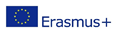 Conferința Prof. Dr. Michael Bach / pro mente reha, Salzburg